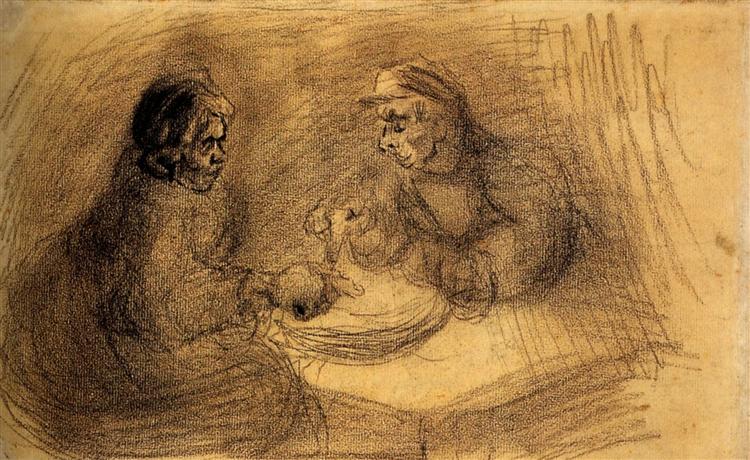 Theme – Holy Habits7. Eating together
Call to worship  Leader  Guided by your Spirit,              	we have made the journey              	through the wilderness and desert,              	trekking across rocky paths and dirt                  	tracks, and crowded city streets.
All   	We have travelled alone.         	We have travelled with those we love.          	We have jostled with those whose         	company we have not always enjoyed.         	But we have made it into your house,        		for rest, for inspiration,         	for forgiveness, for hope, for love.
Leader 	Receive us afresh,             	renew us and inspire us, Lord.             	Amen.
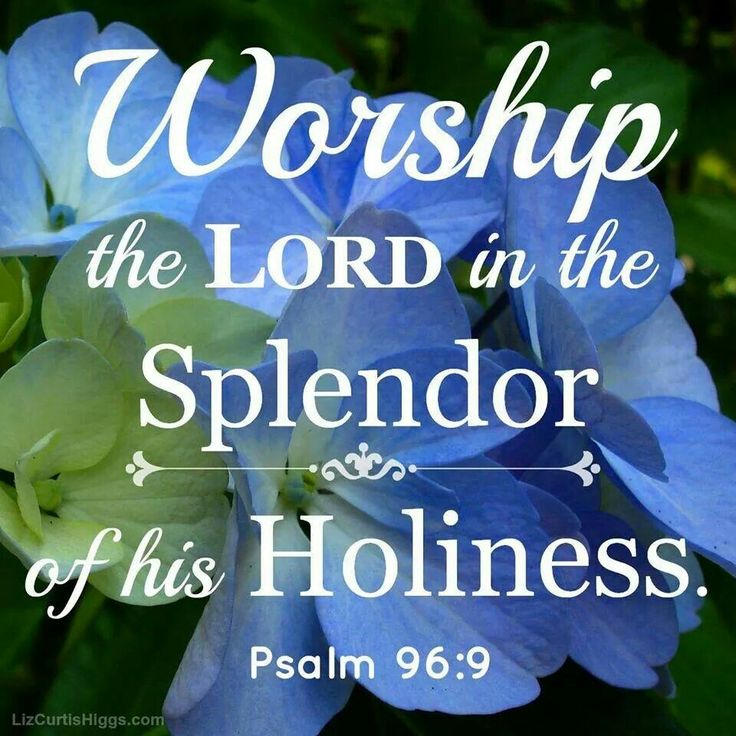 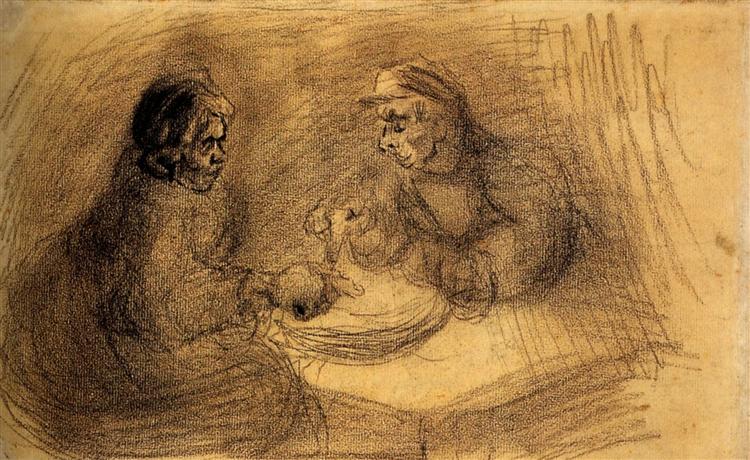 Hymn RS 480 The church is like a table    Prayers of Adoration, confession and Lord’s Prayer  Reading   Acts 2:37-47                 Holy habit              Fasting and feasting
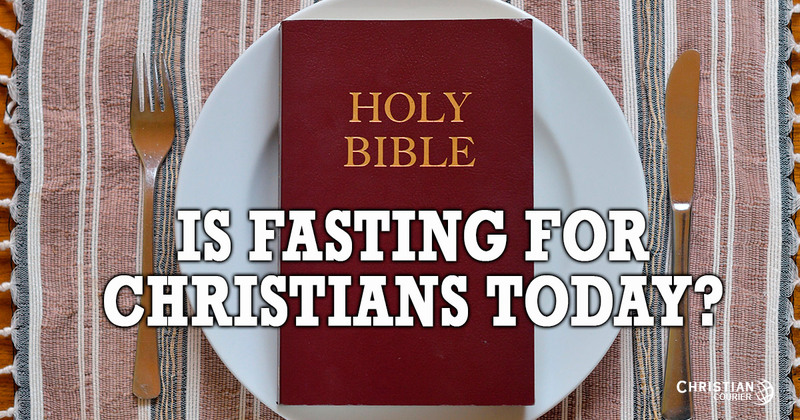 Fasting
Fasting is an ancient faith practice. 

Jesus himself practised it.

Not so much abstaining from food, but feasting on the word of God; so fasting is feasting. 

Fasting develops personal holiness. 

Helps us remember those who have no food.
Feasting
The value of living ‘rhythmically’ is both formative and missional. 

Gathering gather monthly or weekly to share food and faith. 

‘Tabletalk’, where during the meal a topic would be teased out and reflected upon.

Eating together encourages praying together, mediating on scripture together, and discussing missional ideas and activities together.
Hymn  When we come to eat together    Reading      Luke 14:15-23Holy Habit      Table Fellowship
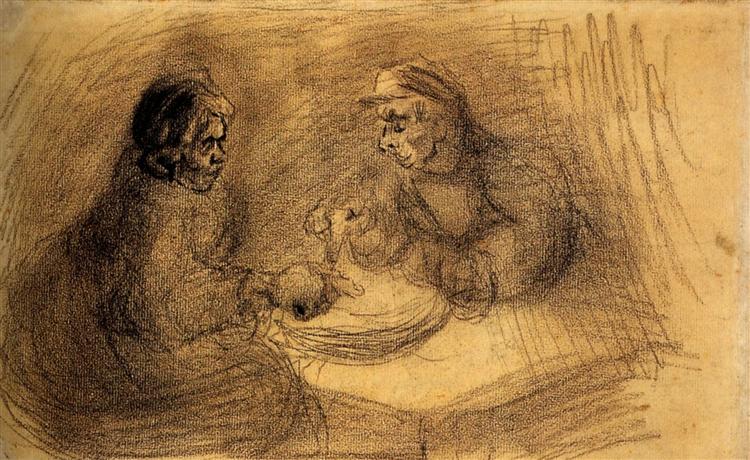 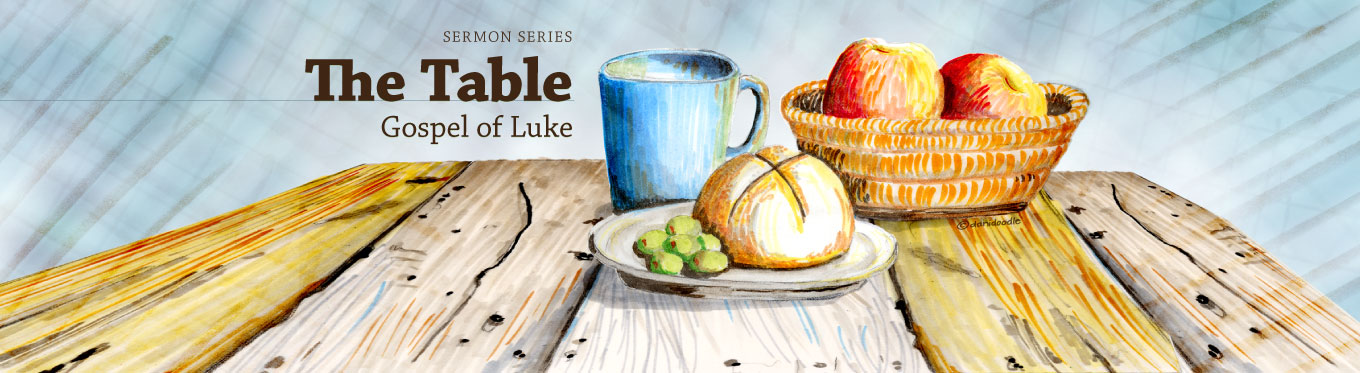 Table Fellowship
Luke - 60 references to food and drink and 10 occasions
   in which Jesus is seen sharing a meal

Reminds us of the corporate nature of discipleship

Important in the early church, and allowed the early Christians a pattern of table fellowship found in the Gospels 

The atmosphere of shared meals was one of gladness
Biblical image of ‘a heavenly banquet’
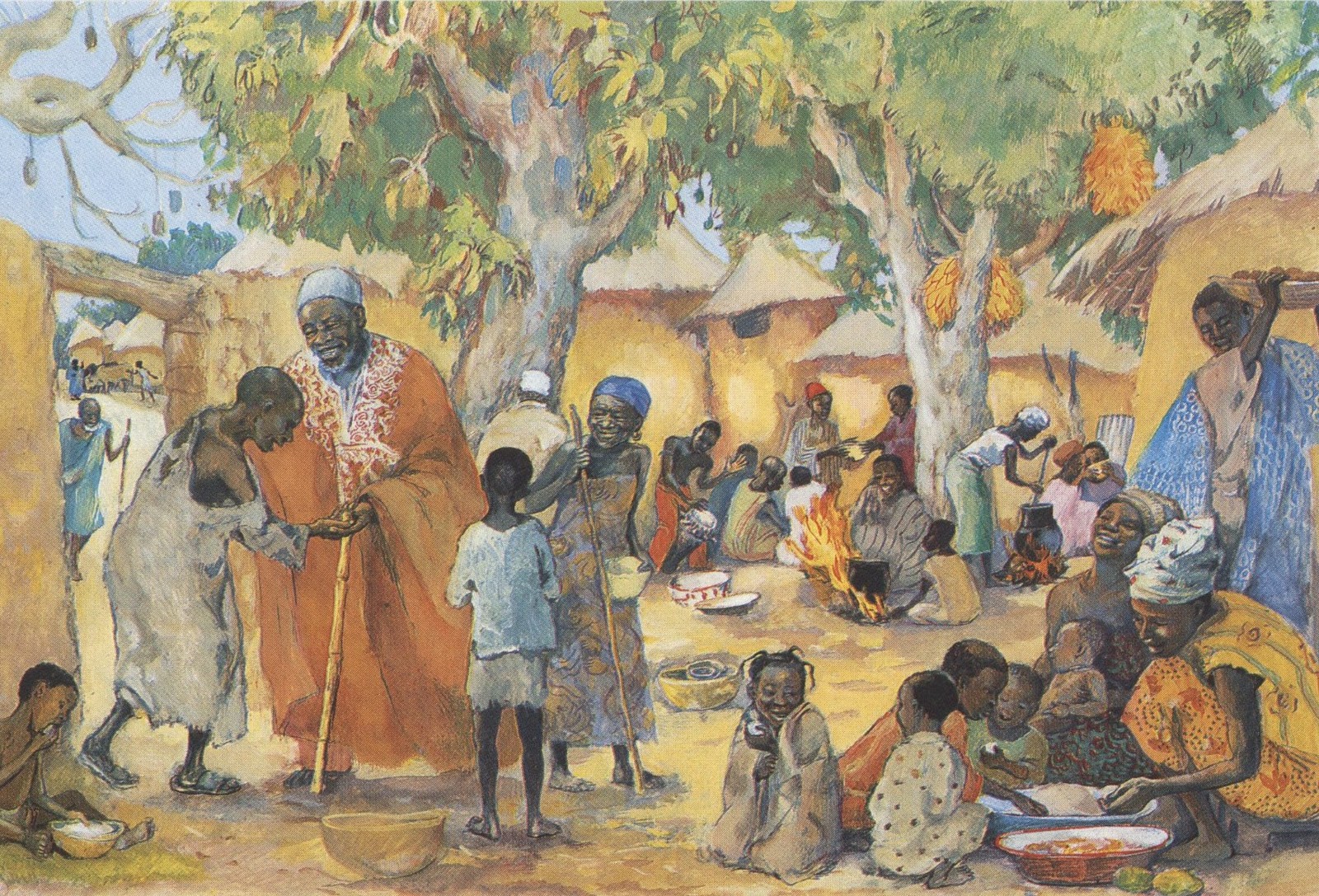 Fresh expressions of church, including eating together
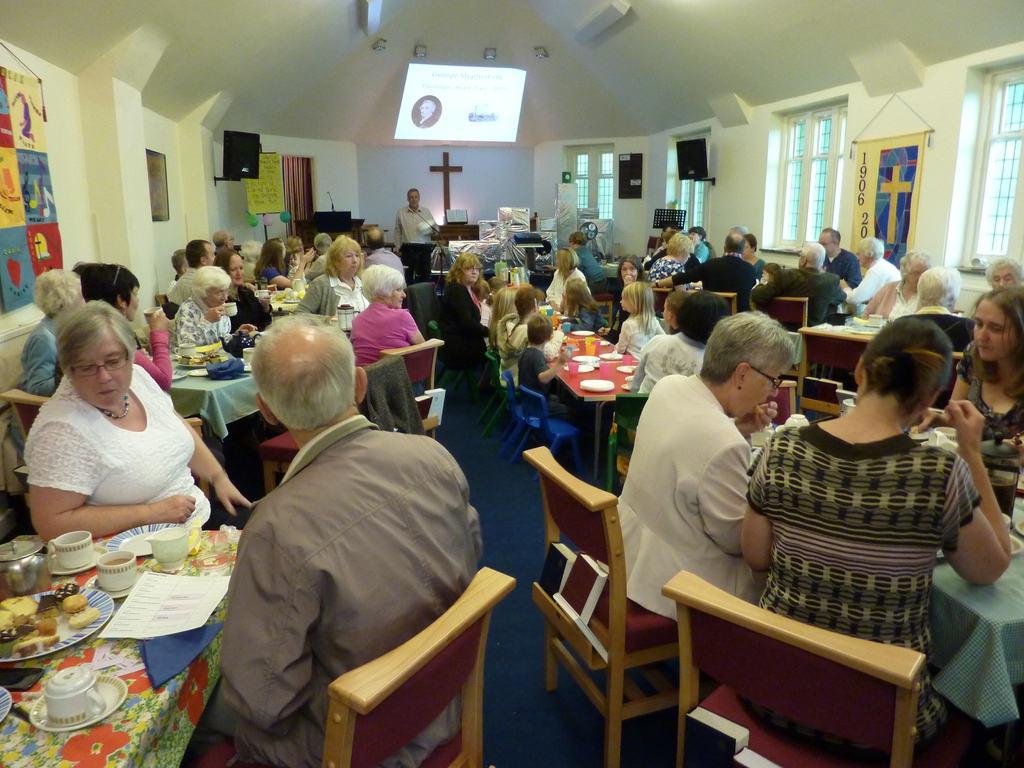 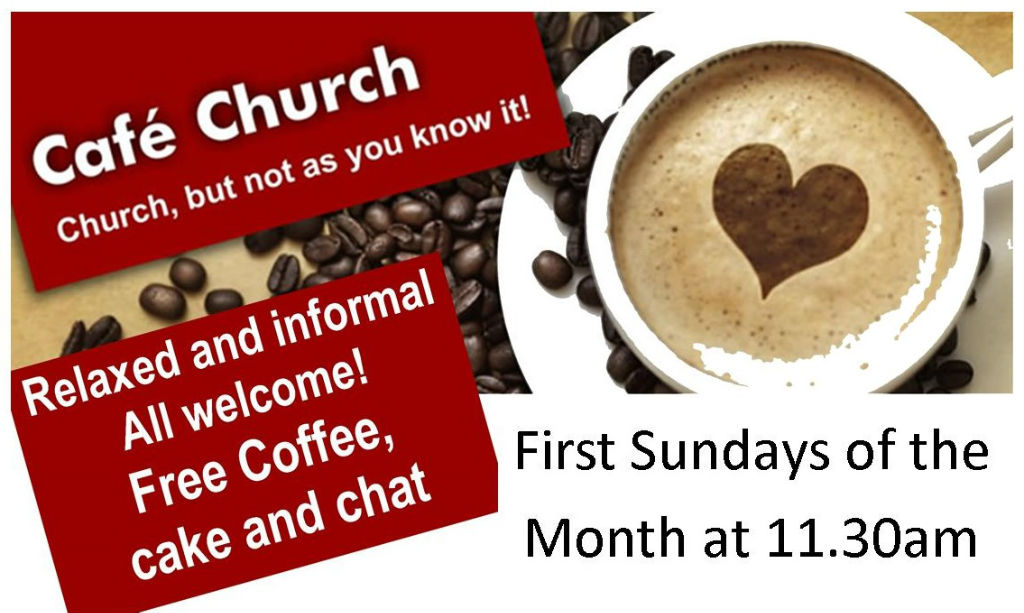 Multi-dimensional blessing
Eating together provides a space for other holy habits to be practised
 
It is a Christ like act in itself 

Eating together creates Holy moments 

Sharing a meal is a foretaste of God’s kingdom
Hymn    It makes a banquet from a meal    OffertoryPrayers of IntercessionHymn RS 567   Thy hand O God has guided  Closing prayer and blessing
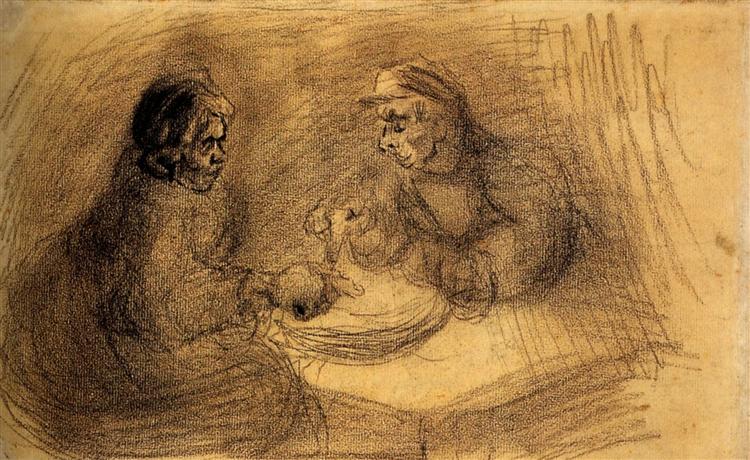